CONFIDENCE BUILDING | CLARIFYING VALUES
MISSION TO MARS
You have volunteered to undergo training to journey into space and take part in an effort to make Mars habitable. You will need to dramatically change your daily routine to begin training for the mission. You have to give up one of your favorite activities to prepare. 

Because of the mission, you will be away from your normal life for some time. You must lose one of your goals.

There is a limited amount of room on the spacecraft that will take you to Mars. You must give up one of your possessions. 

The engineers have redesigned the spacecraft in order to make it safer, but there is less extra space now. You have to give up another possession.

You are given news that in order to make the most out of the mission, you will be on Mars longer and must undergo even more training for the mission. You lose one of your goals, an activity, and something you would like to own someday. And because of how busy you are now, two important people disappear from your life since you are no longer able to maintain relationships as easily. 

As stress mounts for the impending mission, you find it even harder to make time for the people you care about. Discard two squares containing important people.

As you prepare to embark, it becomes more and more clear that the mission will take up decades of your life. You must discard four of your remaining squares. Which will they be?

You have returned from the mission and will live out the rest of your life with only this person, possession, goal, or activity.
© 2022 OVERCOMING OBSTACLES
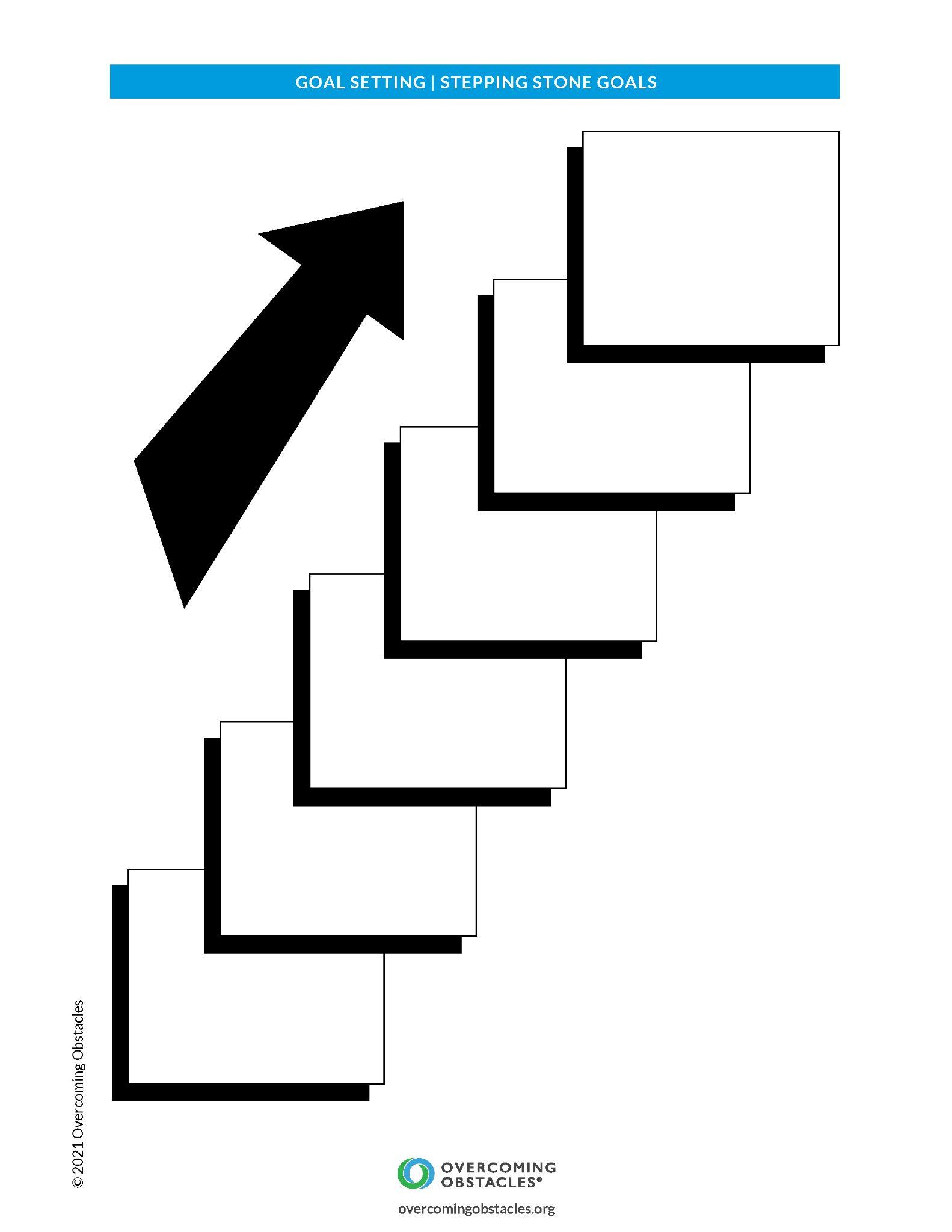